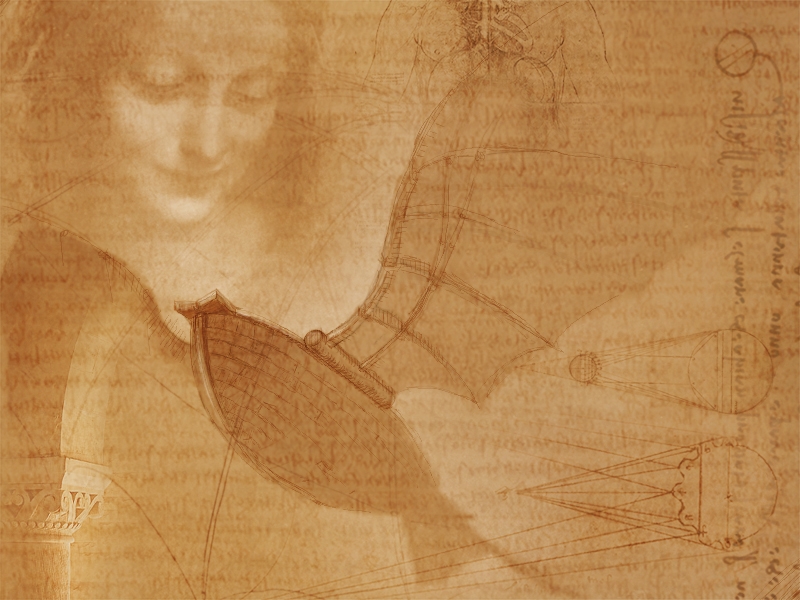 Направления и этапы карьерного роста

»
Карьера – это процесс успешной самореализации руководителя или специалиста, который сопровождается социальным признанием и является результатом продвижения по служеб-ной лестнице, что обеспечивает взаимный процесс предприятия и работника (при росте материального благополучия последнего).
ДВА ВИДА КАРЬЕРЫ
ПРОФЕССИОНАЛЬНАЯ КАРЬЕРА
Стадии развития: 
	- обучение 
	- поступление на работу 
	- профессиональный рост
	- поддержка индивидуальных профессиональных способностей
	- уход на пенсию
ВНУТРИОРГАНИЗАЦИОННАЯКАРЬЕРА
ТРИ ОСНОВНЫХ НАПРАВЛЕНИЯ:
достижение взаимосвязи целей организации и отдельного сотрудника
повышения качества процесса планирования карьеры
формирование наглядных и воспринимаемых критериев служебного роста
обеспечение направленности планирования карьеры на конкретного сотрудника
изучение карьерного потенциала сотрудников
обеспечение открытости процесса управления карьерой
обеспечение обоснованной оценки карьерного потенциала работников
устранение «карьерных тупиков»
определение путей служебного роста
Управление карьерой в организации заключается в том, что с момента принятия работника в организацию необходимо организовывать планомерное горизонталь  ное и вертикальное продвижение работника по системе должностей и рабочих мест.
Работник должен знать не только свои перспективы на краткосрочный и долгосрочный периоды, но и то, каких показателей он должен добиться, чтобы рассчитывать на продвижение по службе.
ЭТАПЫ ДЕЛОВОЙ КАРЬЕРЫ
Оценка успешности карьеры
ТИПЫ «ЯКОРЕЙ»:
АВТОНОМИЯ
ТЕХНИКО - ФУНКЦИОНАЛЬНАЯ 
КОМПТЕНТНОСТЬ
БЕЗОПАСНОСТЬ И СТАБИЛЬНОСТЬ
УПРАВЛЕНЧЕСКАЯ КОМПЕТЕНТНОСТЬ
ПРЕДПРИНИМАТЕЛЬСКАЯ КРЕАТИВНОСТЬ
ПОТРЕБНОСТЬ В ПЕРВЕНТСВЕ
СТИЛЬ ЖИЗНИ
ОСНОВНЫЕ ИНДИВИДУАЛЬНЫЕ ОРИЕНТАЦИИ
Домашнее задание
Сделать конспект в тетради.
 Записать определение 11 слайда.
Готовые работы сделать фото, подписать ФИО и № группы и отправить на почту klen2007@mail.ru